STARTUP ECOSYSTEM
Стартап екосистема – це всі люди, організації і інфраструктура, які діють і взаємодіють з метою створення нових стартапів, підтримки і розвитку існуючих стартапів, створення умов для збільшення їх кількості та якості.
2
Зріла екосистема створює середовище, де розумні та креативні люди:
мають ресурси, які їм необхідні для досягнення успіху
Не мають страху помилитись та вчаться на своїх помилках
Вільно ризикують
3
Елементи стартап екосистеми
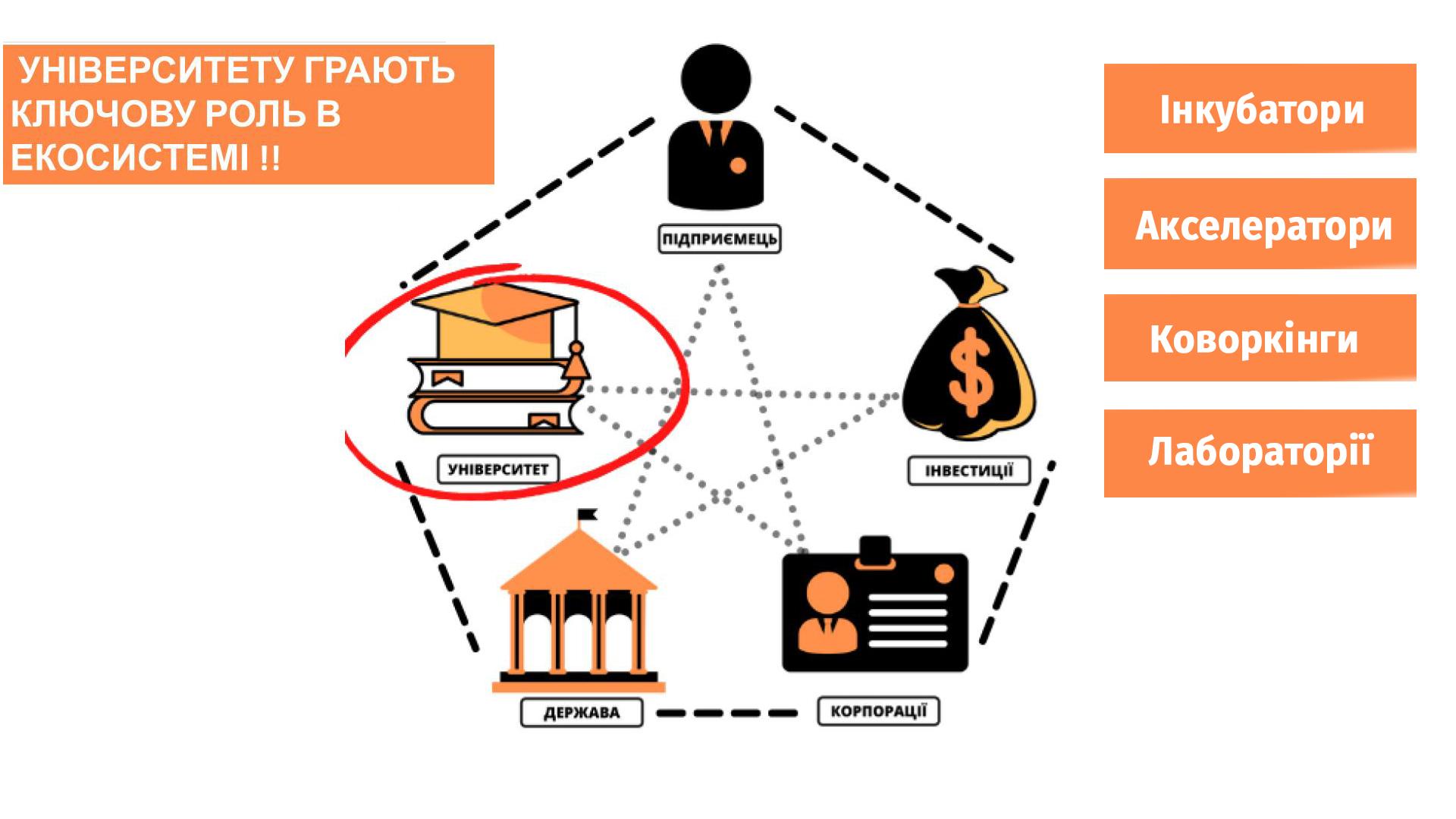 4
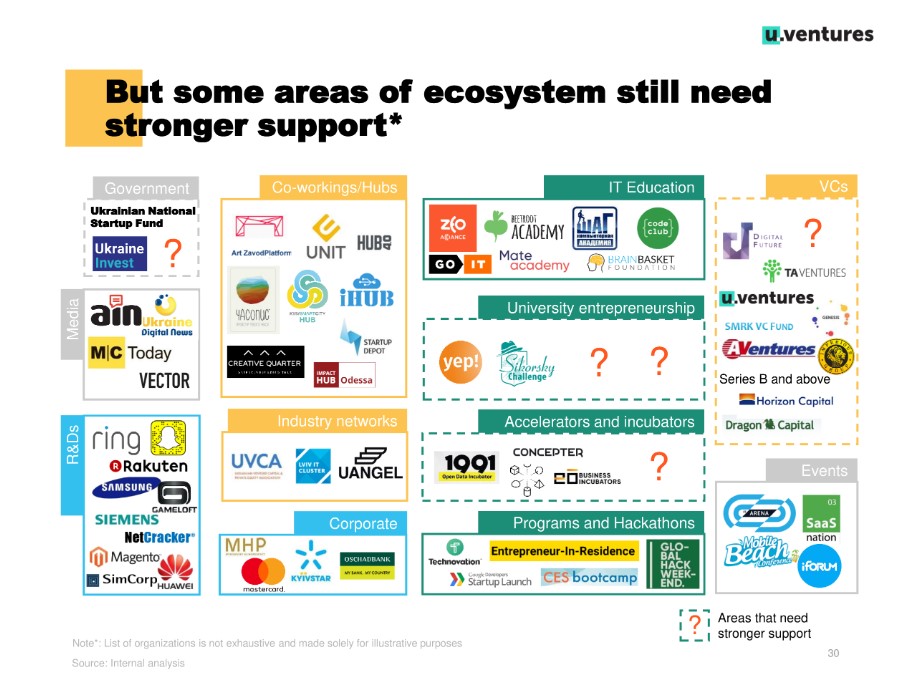 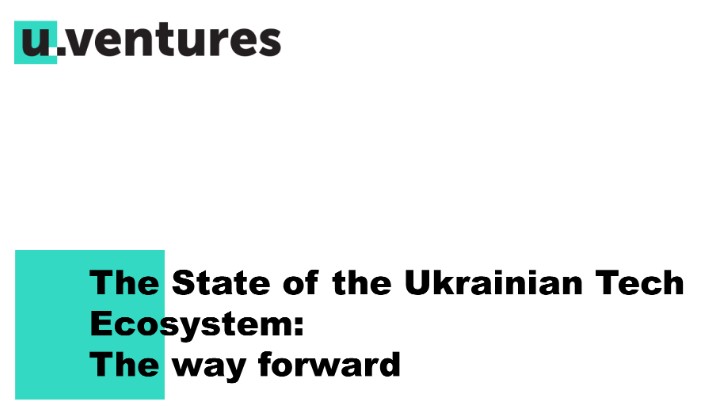 АКСЕЛЕРАТОРИ   &  ІНКУБАТОРИ
Що таке інкубатори/акселератори?
Організації, що підтримують молоді інноваційні компанії на ранній стадії через освіту, менторство та фінансування
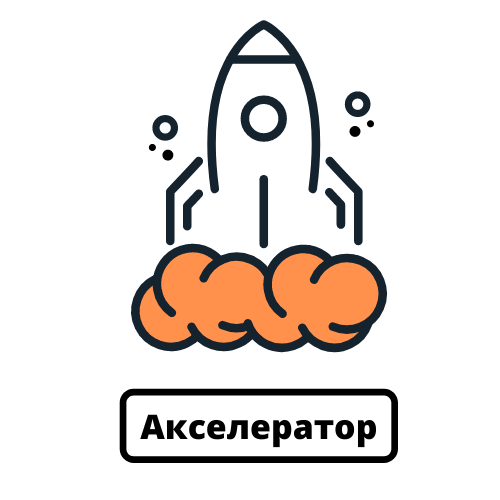 СТАРТАП – це ТИМЧАСОВА організація, 
створена МАЛЕНЬКОЮ КОМАНДОЮ для пошуку ПОВТОРЮВАНОЇ та МАСШТАБОВАНОЇ 
БІЗНЕС МОДЕЛІ
Знаходиться в зоні великого ризику невдачі
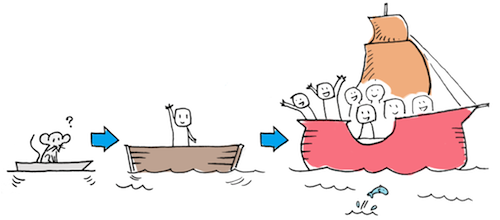 З ЧОГО ПОЧАТИ?
ПОЧНИ З
ВЕЛИКОЇ ПРОБЛЕМИ
[Speaker Notes: https://wethinkideas.com/idea.html?ref=producthunt – check the Idea]
5 критеріїв
«правильної» проблеми:
Розповсюджена
Зростаюча
Нагальна (біль)
Дорога
Часта
ВСІМ ПОТРІБЕН НАШ ПРОДУКТ!
Шукайте підтвердження цього реальними даними
Дизайн мислення
Lean канва
Customer development
...
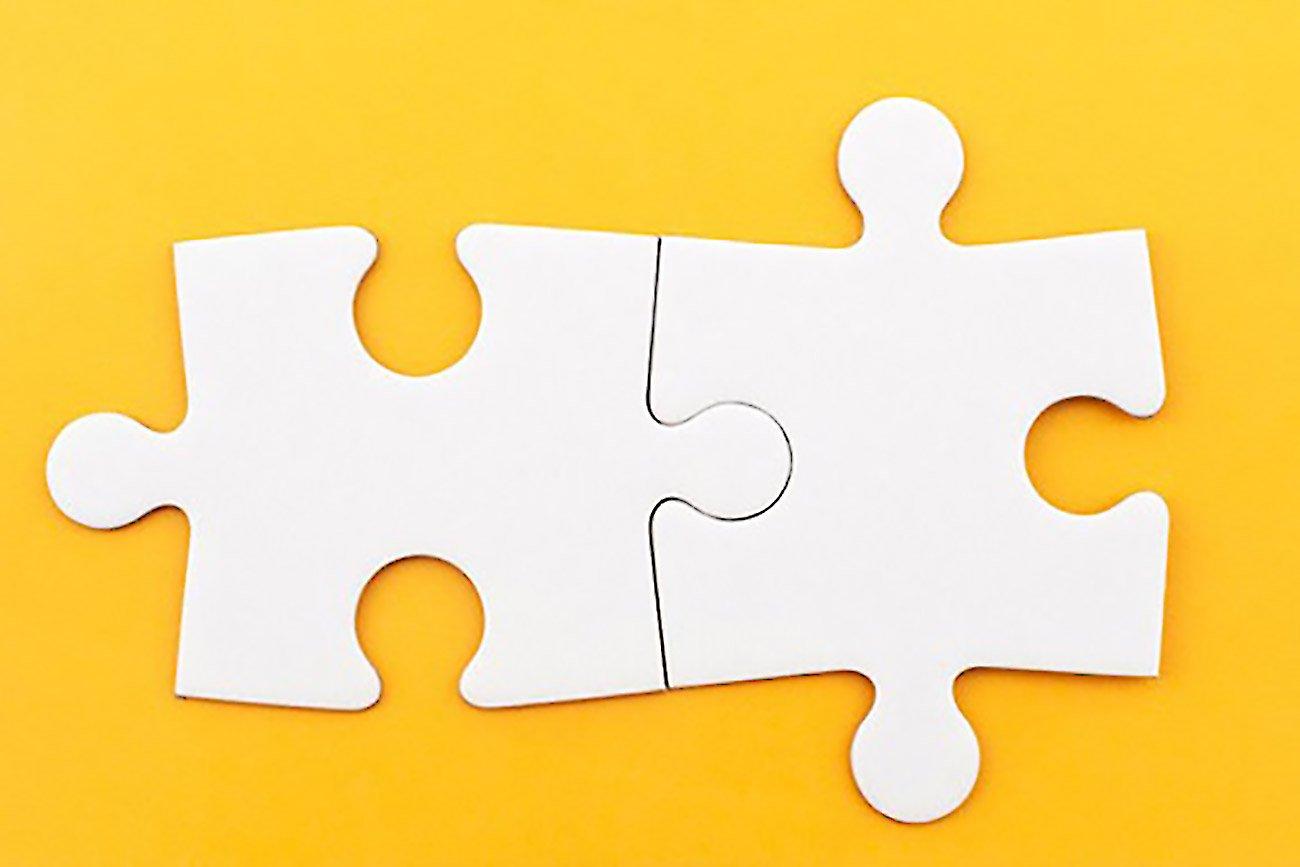 PRODUCT MARKET FIT ?!
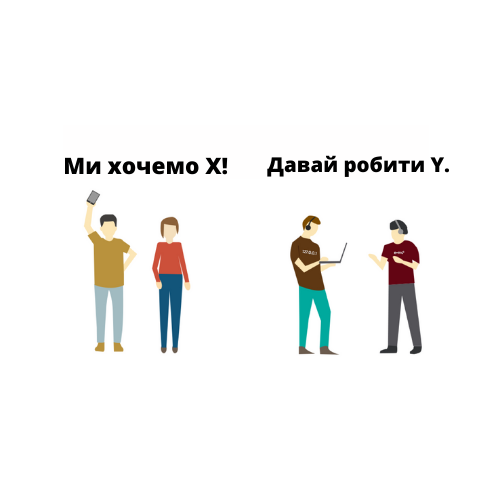 LEAN APPROACH &  FAIL FAST
СТАРТАП
ПІВОТ
ПРОБЛЕМА
ІДЕЯ
ВАЛІДАЦІЯ
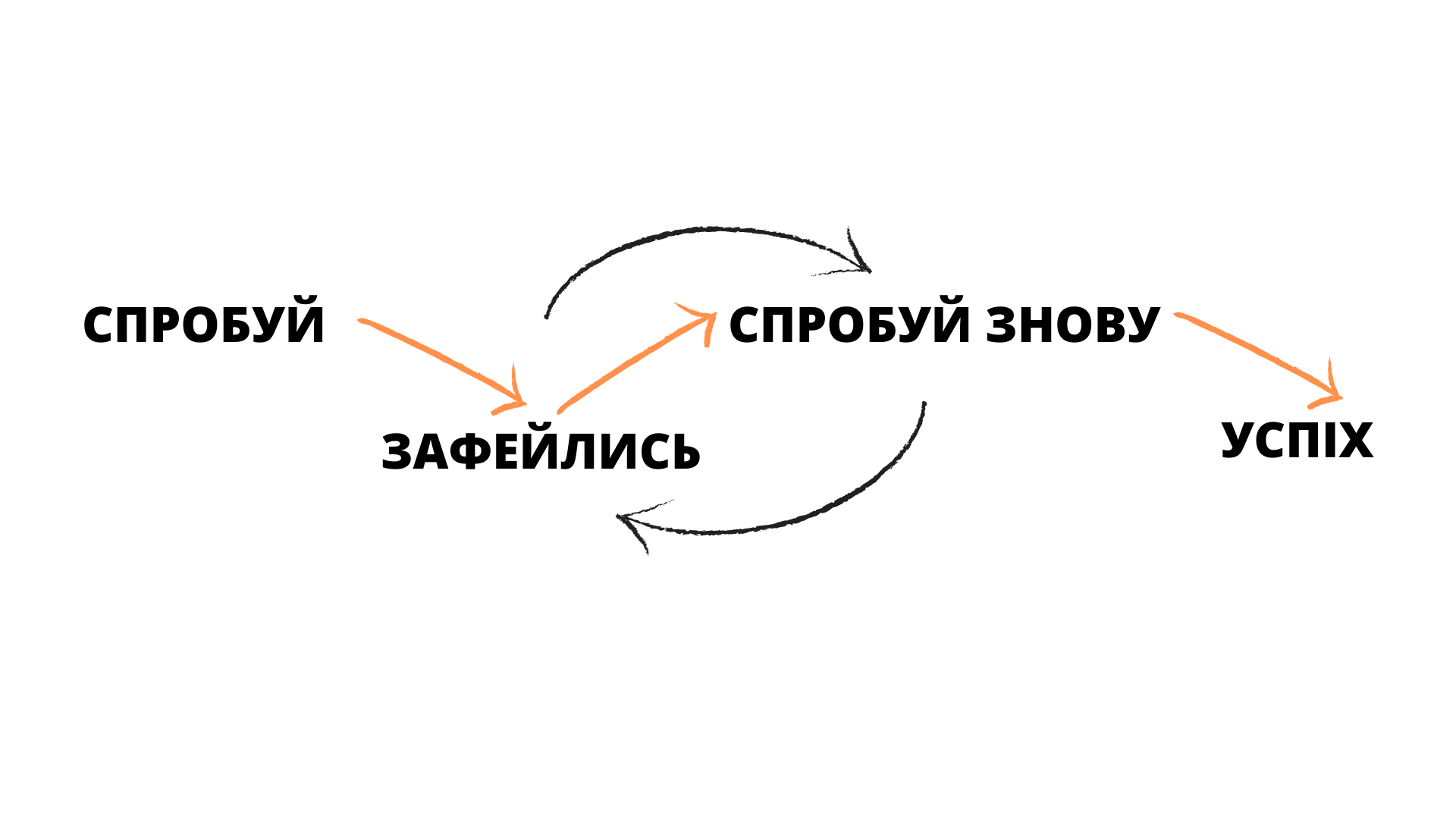 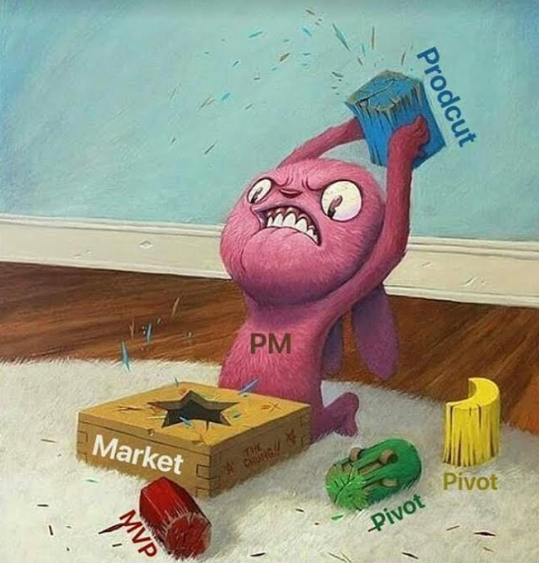 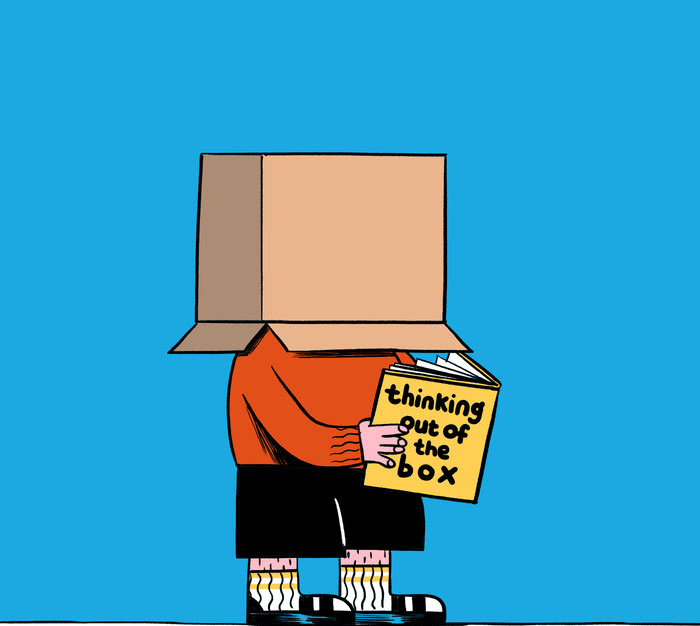 ДУМАЙНЕСТАНДАРТНО!
17
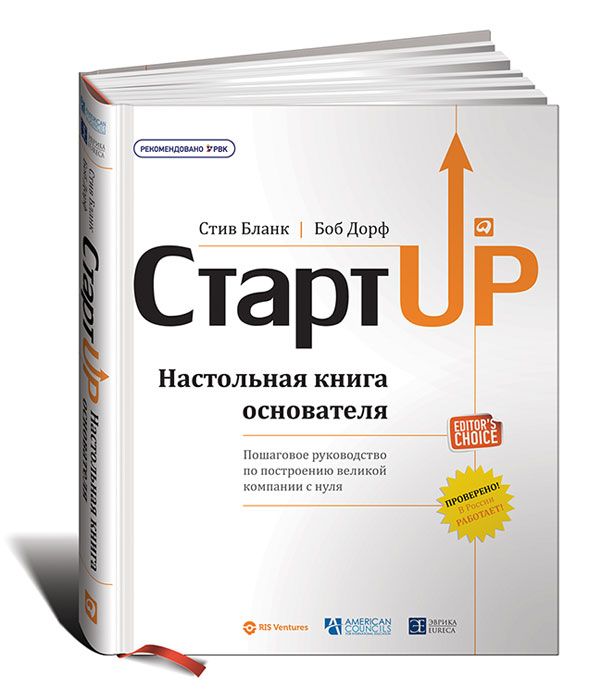 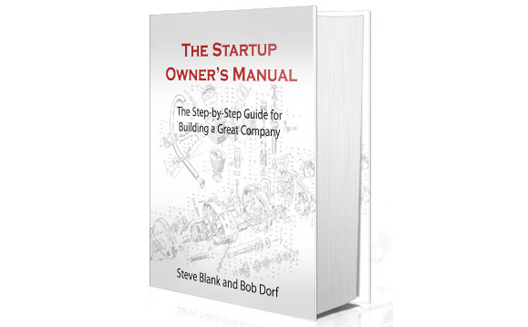